CAMPBELL MIDDLE SCHOOLPrincipal’s Advisory Council
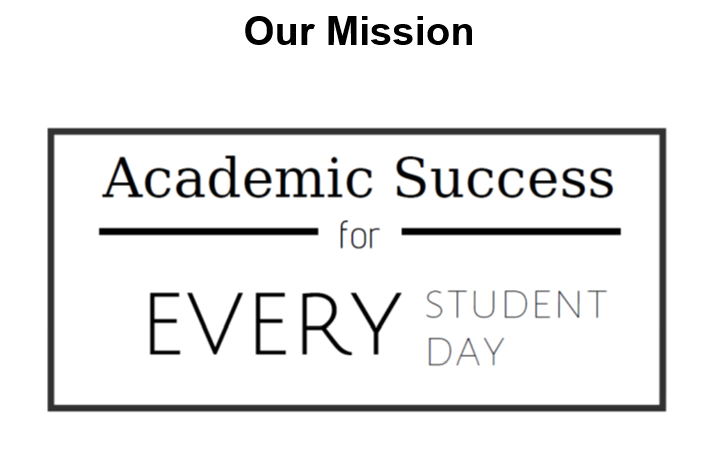 February 27, 2023
MEMBERS
2 Staff – Kiersten Martin and Jessica Richardson

2 Parents – Latoya Palmer-Addy and Beth Seelinger

2 Community - Tim Gould and Shawn Freeman

1 Counselor - Alex Gorrell

1 Rep from Title 1 - Dalia Saldierna (Parent Facilitator)
FROM THE BOARD MEETING
CMS COUNSELORS RECOGNIZED FOR RAMP (Feb. 16th)
ASCA RAMP CEREMONY JULY 17 @ 7pm Georgia World Congress Center
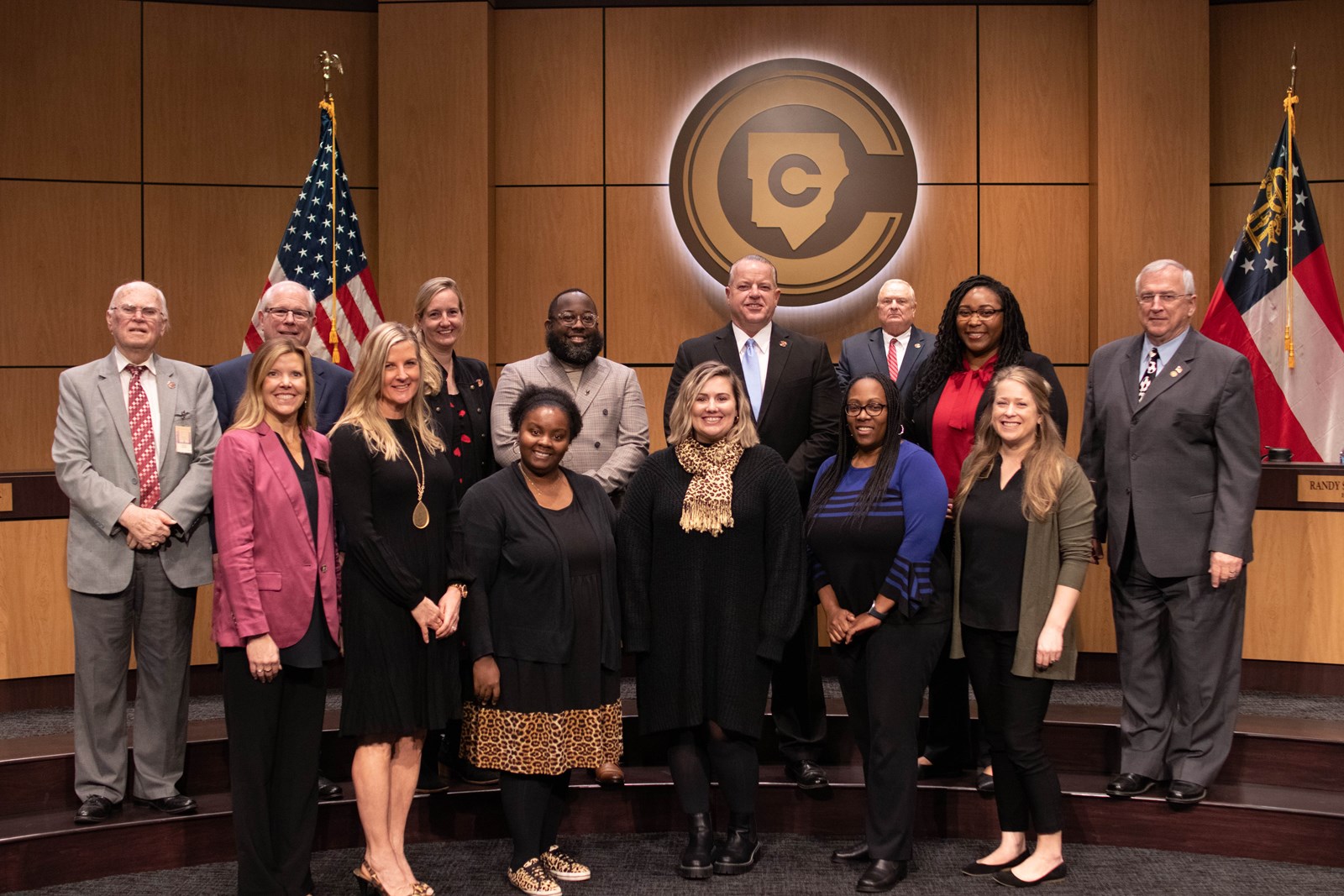 TESTING
EOG / EOC

April 24th - May 2nd 	8th grade testing

May 3rd	- May 5th 1 	7th grade testing

May 8th - May 10th 	6th grade testing
March 9th	Walk & Roll to School 
		Goodie Bag for participating students
		 
March 10th 	Fresh Air Friday & $1 Hat Day
		Ice Cream Truck with your PBIS Points
		 
March 16th 	Lion King the Musical (CMS Drama)

March 20th 	PTSA Color Battle Pep Rally 

March 23rd 	CMS 8th Grade IB Showcase
		Light Snacks Provided 
 
March 30th 	7th Grade Zoo Trip
					 
March 31st 	PTSA Color Battle Fundraiser Event
		$30 raised from the color battle gets you 		into the event (this is Fresh Air Friday)
UPCOMINGSTUDENT EVENTS
UPCOMINGGRADE LEVEL EVENTS
FIELD DAYS
6th grade – April 28th 
8th grade - May 5th 
7th grade – May 12th 

Each Grade Level Will Have:
Events set by PE
Tug of War 
Inflatable Obstacle Course
Sumo Wrestling or Gladiator (TBD)
Kona Ice
8th GRADE ONLY

8th Grade Dance
May 19th – Food = Carrabba’s Italian Grill

8th Grade Fun Day
May 22nd This is an early release day
9:45 	Chick Fil A Breakfast (Biscuit / Chips/ OJ) $10
10:45	Inflatables in the gym / Game Day Truck
11:45	Lunch from Zaxby’s out in the Stadium
12:45	Pie Teacher in the face 
UPCOMING8th GRADE EVENTS
8th GRADE ONLY

8th Academic Signing / Awards / Yearbook Signing Day
May 23rd 

8th Grade Awards Ceremony Live (9:45)
Wall of Honor – All A’s All 3 Years
Principal’s Honor Roll – All A’s for Q4
Academic Signing Ceremony 
        Announce Magnet Students / CITA Students 
       *(they can take a pic in front their school sign)
Individual Teacher’s Students of the Year
Superlative Winners
Watch 8th Grade Video
Students Walk the Halls to say goodbye to 6th & 7th 

Yearbook Signing
It is a grab and go lunch from the cafeteria and students will report to the stadium to sign yearbooks
UPCOMING8th GRADE EVENTS
8th GRADE ONLY

8th Grade Drive Thru Ceremony
May 24th –Parade (Starts at the gym)
Station 1:  Entrance / Traffic Line 
Station 2: Welcome Signs & Drive Thru Directions
Station 3: Check In
Station 4: Mr. Thompson announces name
Station 5: Havis gives student certificate
Station 6: Bubble machine / Confetti / Streamers
Station 7: 8th Grade Teacher Picture (Noise makers-Horns)
Station 8: PTSA Sign or Sweet Treat? TBD by PTSA

Times: will be by homeroom teacher
9:45 	ELA Homerooms 
10:00	Math Homerooms
10:15	Social Studies Homerooms
10:30	Science Homerooms
UPCOMINGSTUDENT EVENTS
Finally – CMS Foundation
1st Courtyard Renovation should be starting this summer 
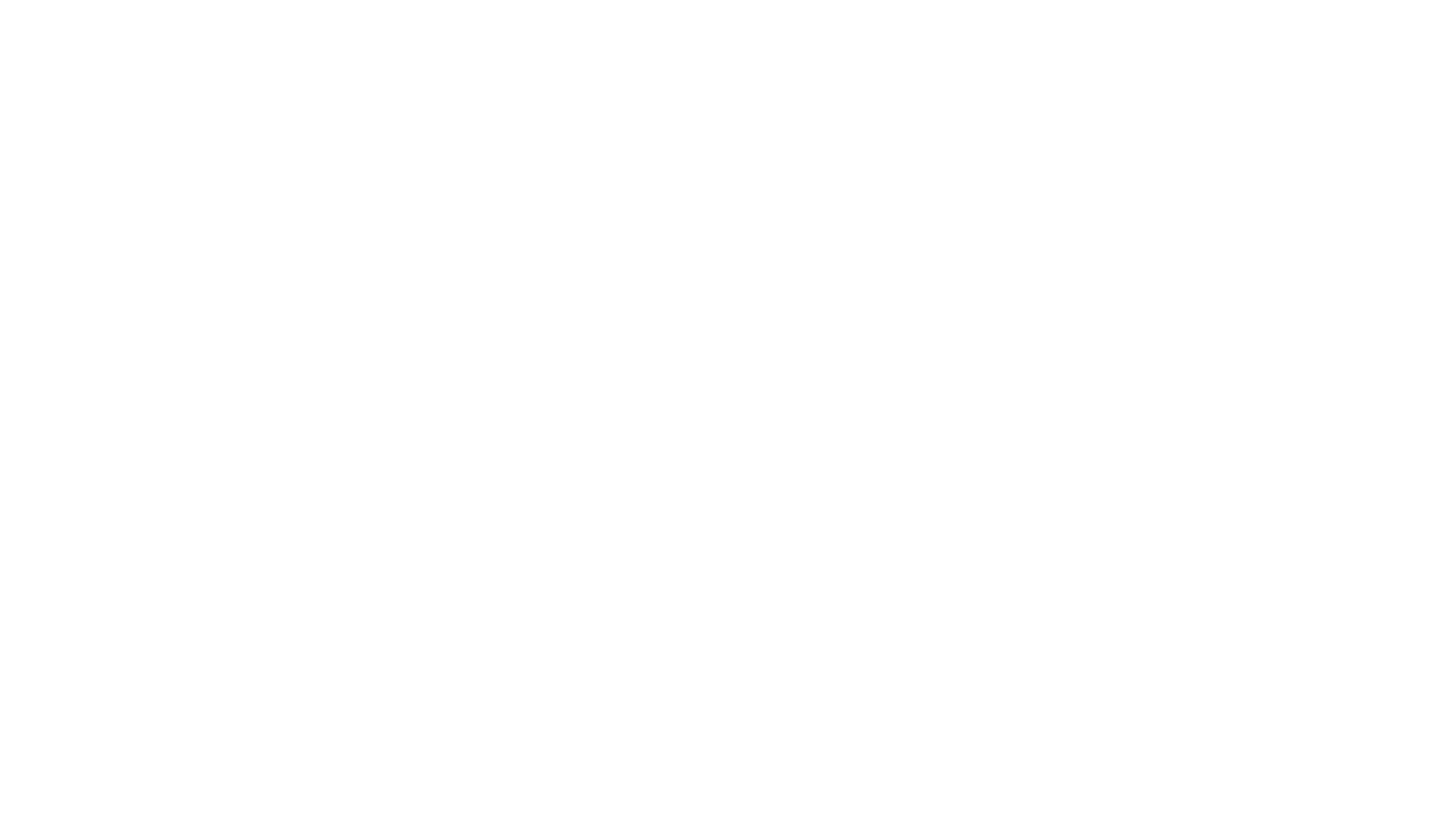 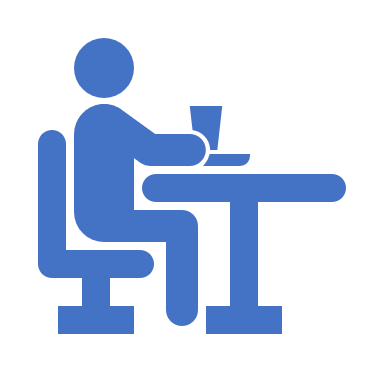 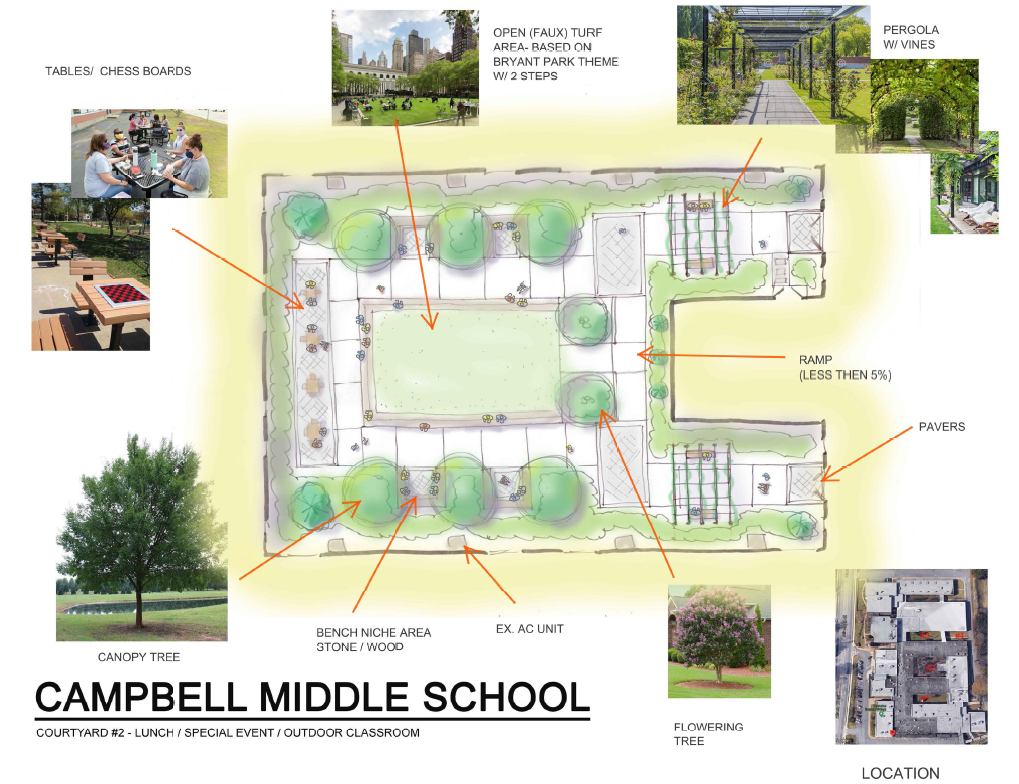 Title 1 $70,000 … this is what they approved
Title 1 $70,000 … this is what they approved
Title 1 $70,000 … this is what they approved
Title 1 $70,000 … this is what they approved
Title 1 $70,000 … this is what they approved
Title 1 $70,000 … this is what they approved
SO …
That is about $64000

ALL of them still need to eat and be reimbursed for gas 

Anything left after that will stay with us into the August / September

Plus, whatever we haven’t spent in the current Title budget
Still left to buy … agendas for next year and charging stations for core teachers
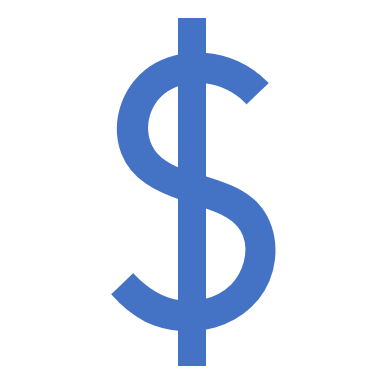 Prioritized Need #1: All students need to be able to read and write on grade level
Prioritized Need #2: All students need to be able to perform on grade level in math
Prioritized Need #3: All students need to demonstrate social emotional control
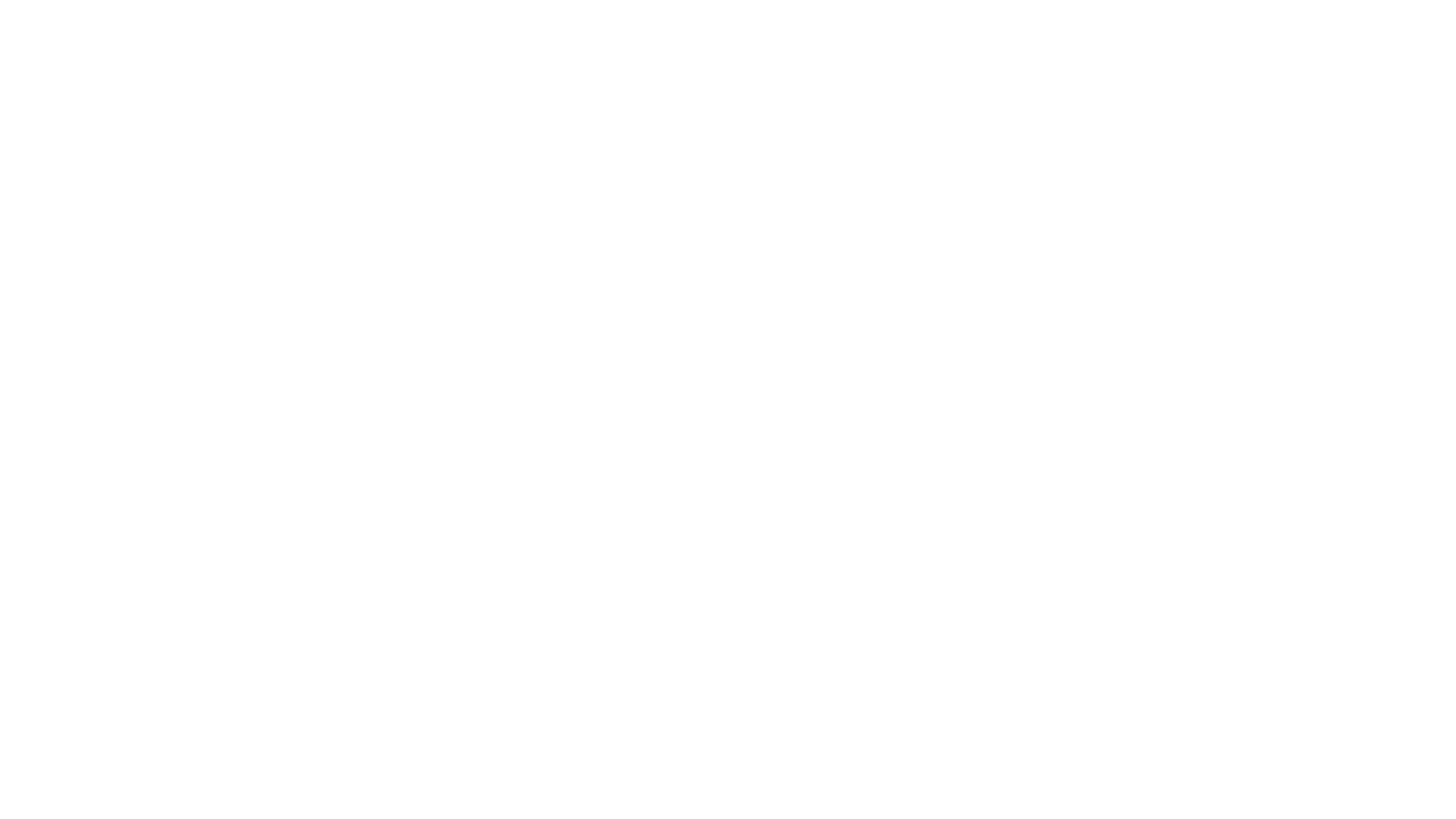 Next Meeting is March 20th @5:30PM
Any new information from the district will be discussed
Title 1 School Improvement Plan
Agenda for Next Meeting